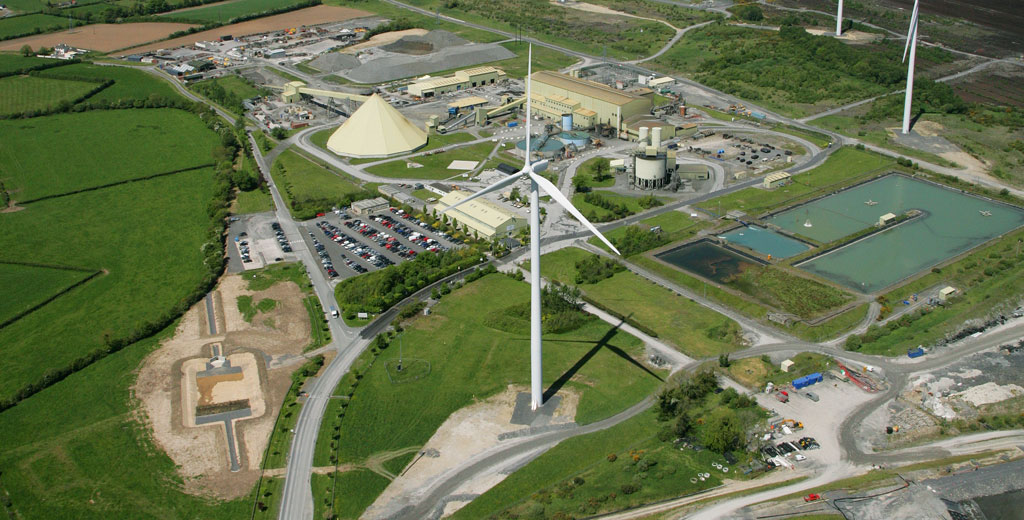 Irish-type Deposits in the Context of Global Zinc Supply
Patrick B. Redmond
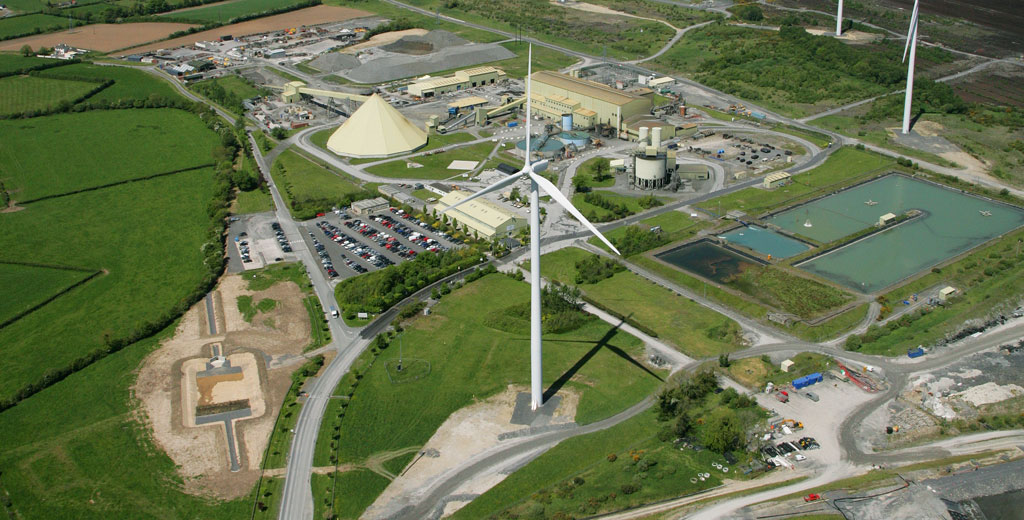 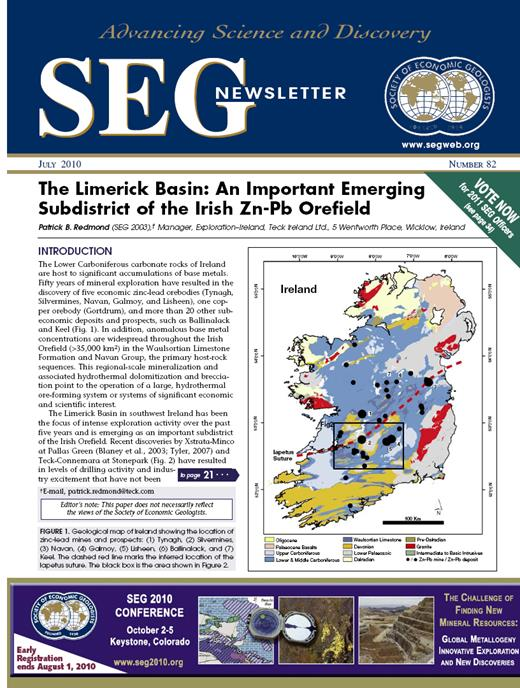 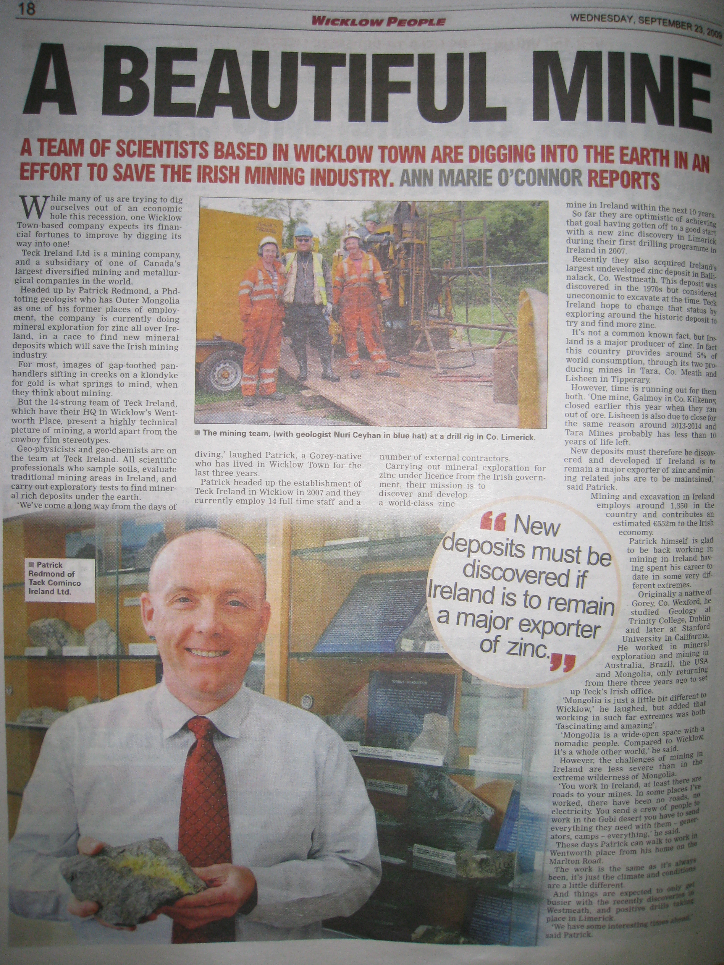 Tara Mines 1989
Zinc is the 4th Most Consumed Metal Globally
Primarily used for galvanizing steel to protect it from corrosion
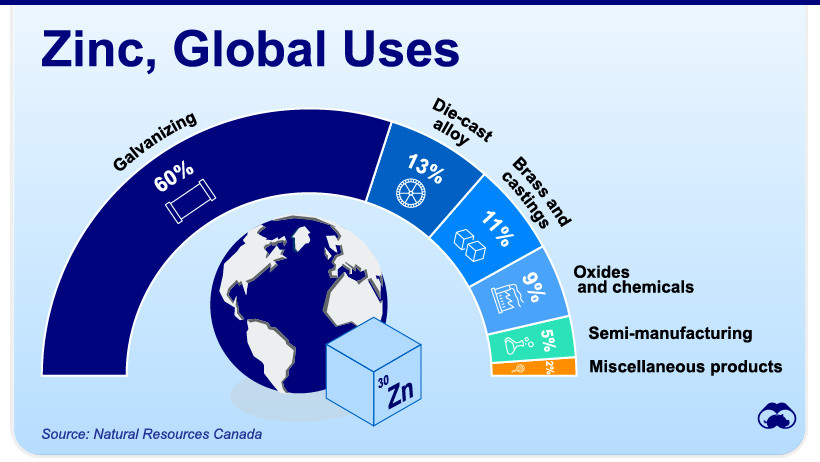 By extending the lifespan of these assets and promoting durability, zinc supports the goals of the green transition by reducing resource consumption, minimizing waste, and enhancing overall environmental performance.
Zinc’s corrosion resistance properties contribute significantly to the longevity, reliability, and sustainability of construction and infrastructure projects, vehicle manufacturing, and green technologies
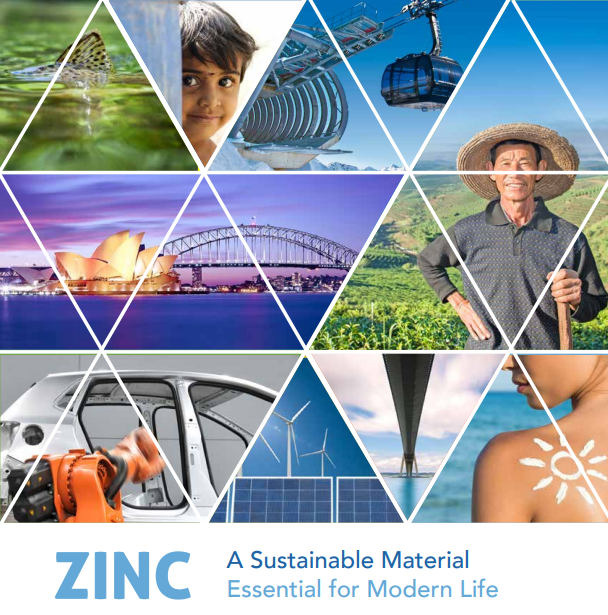 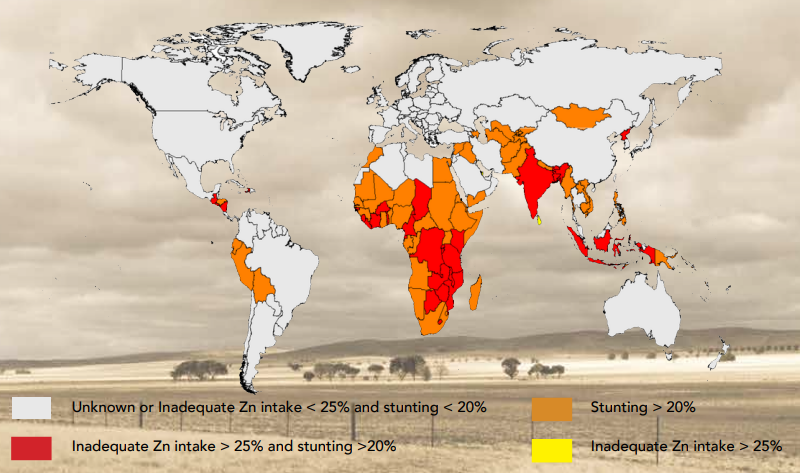 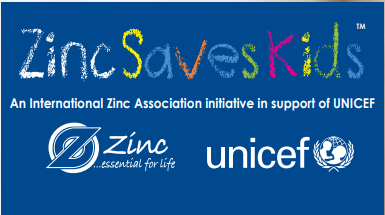 Source: International Zinc Association (IZA)
[Speaker Notes: Estimated global prevalence of zinc deficiency. 
Results based on zinc availability in national food supplies and the prevalence of stunting. (http://www.izincg.org/riskzincdeficiency/)]
Global Zinc Supply
Zinc production from primary (mining) and secondary (recycling) sources
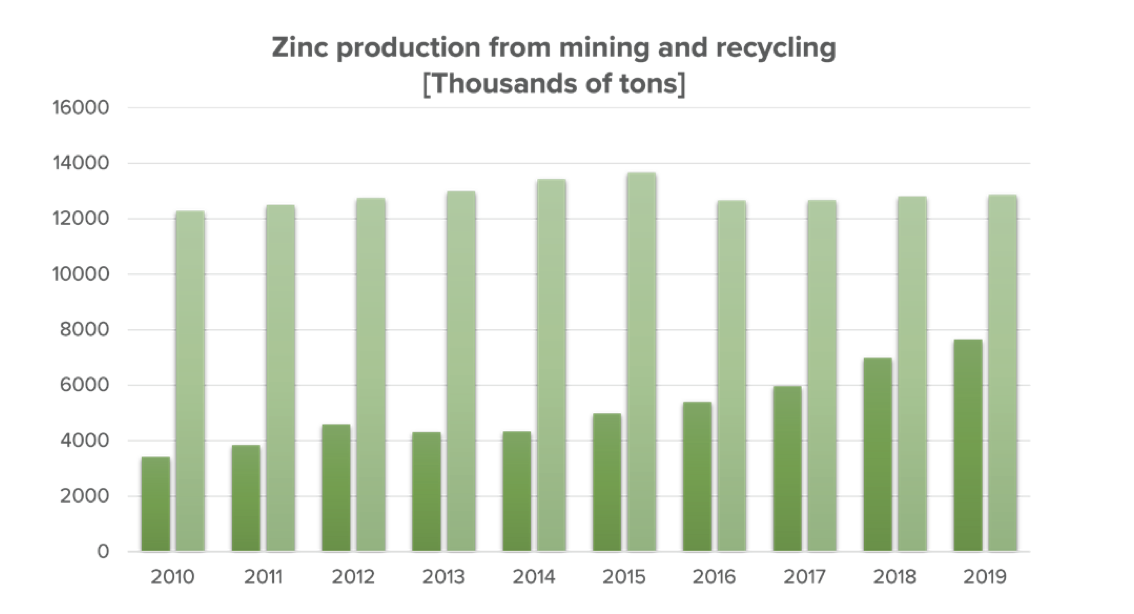 According to the International Zinc Association, approximately 70% of the zinc produced worldwide originates from mined ores with the other 30% coming from recycled or secondary zinc sources. 
In 2019, about 247 million tons (MT) of zinc were in use that will become available for recycling in the future
Source: International Zinc Association (IZA)
Copyright © 2022 International Zinc Association. All rights reserved.
[Speaker Notes: The urban zinc mine: In 2019, about 247 million tons (MT) of zinc were in use that will become available for recycling in the future. 

Zinc flows in 2019: Zinc is recycled in the refining stage and via direct reuse and remelting in first use production. 

Zinc recycling increases: zinc production from recycled sources has doubled between 2010 and 2019, while zinc production from mined ore has remained almost constant.]
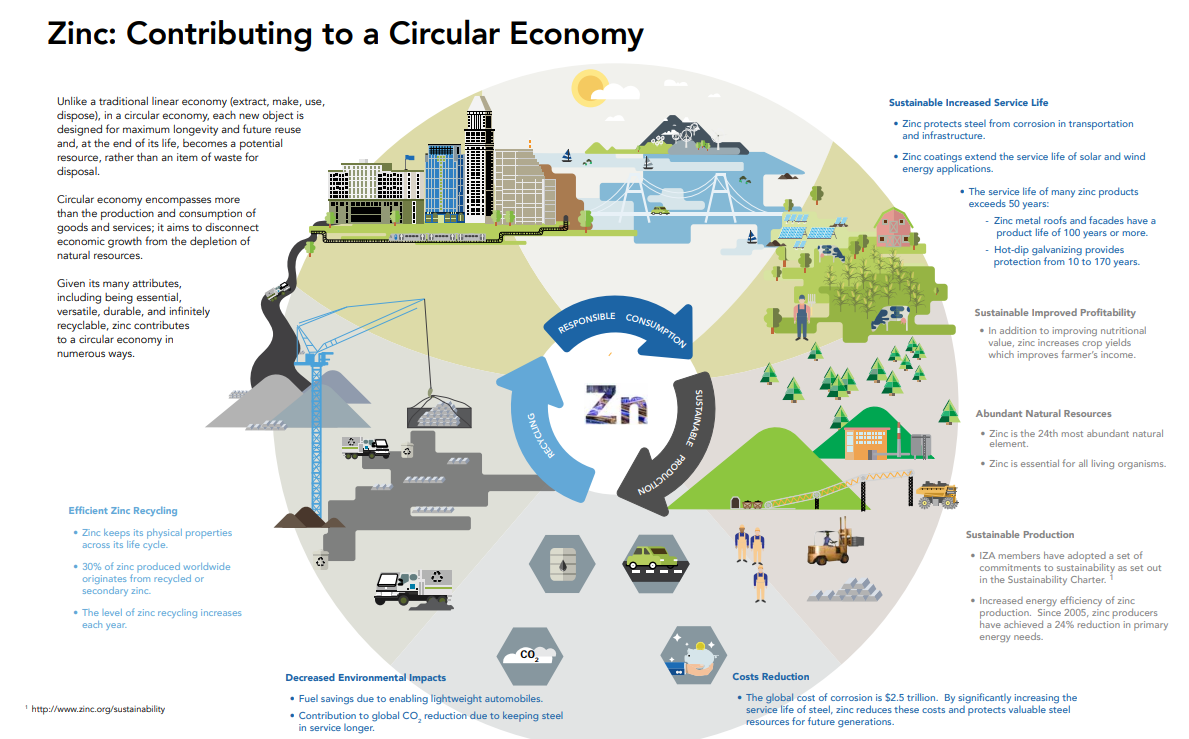 Copyright © 2022 International Zinc Association. All rights reserved.
Source: International Zinc Association (IZA)
[Speaker Notes: The urban zinc mine: In 2019, about 247 million tons (MT) of zinc were in use that will become available for recycling in the future. 

Zinc flows in 2019: Zinc is recycled in the refining stage and via direct reuse and remelting in first use production. 

Zinc recycling increases: zinc production from recycled sources has doubled between 2010 and 2019, while zinc production from mined ore has remained almost constant.]
Zinc Industry Trends
The challenge of increasing supply as demand continues to grow
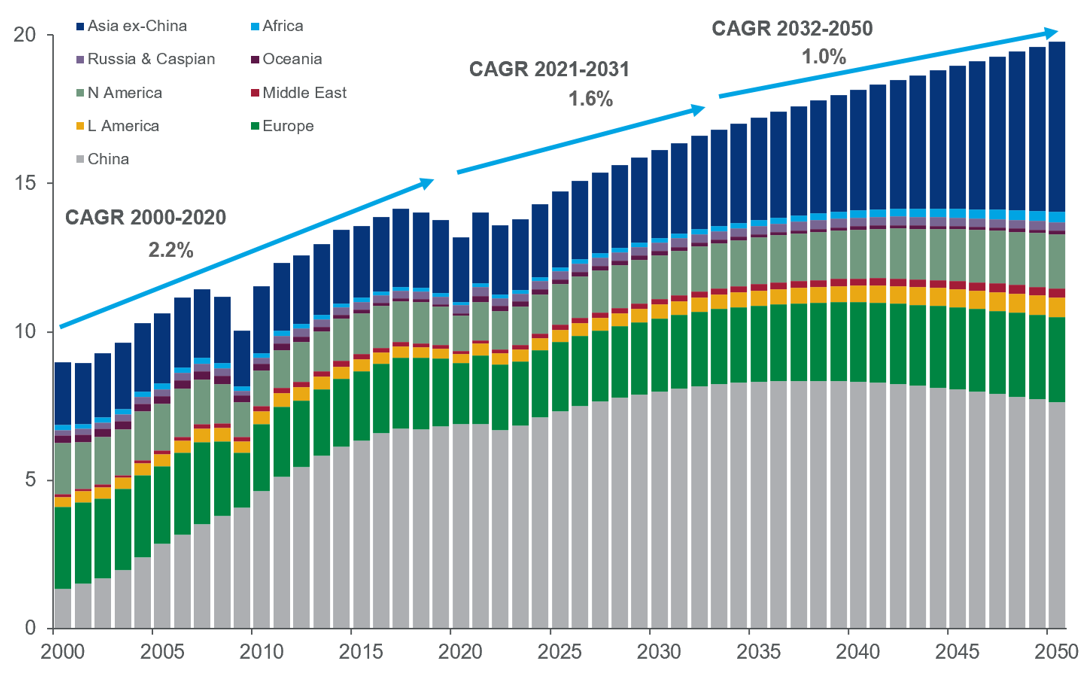 Zinc demand will continue to grow
Low global discovery rates
Project development challenges
Less tolerance for harmful elements 
More polymetallic zinc producers
Zinc industry consolidation – less zinc miners and explorers
Wojcik (2023)
Wood Mackenzie (Wojcik, 2023) estimates that global consumption will increase from 13.6Mt in 2022 to 19.8Mt in 2050. The requirement for new zinc mine supply by 2032 is expected to reach 5.6Mt. For zinc mines, this is equivalent to the construction of three medium sized mines every year.
[Speaker Notes: Trends in the zinc industry include efforts to improve environmental performance, enhance product quality, and adapt to changing market dynamics. As the zinc industry continues to evolve, stakeholders are actively working towards sustainable practices, reduced environmental impacts, and the production of high-quality zinc products demanded by global markets.  Against this backdrop, it is worth noting that zinc production from the Irish Midlands basin fit well with the evolving needs of the industry, including environmental sustainability, product quality, and market demand and the need for a sustainable and responsible zinc supply chain .

Zinc consumption growth is driven by urbanisation and industrialisation primarily in developing economies through the galvanisation of steel and die casting with end use in the construction, automobile, and machinery parts industries. While global consumption will increase from 13.6Mt in 2022 to 19.8Mt in 2050, growth will slow to 1.2% through structural change in global consumption patterns and decreasing zinc intensities in first use and end use products. To meet this growth in demand, refined zinc supply and mine supply production will need to increase. In the short term, refined zinc capacity at smelters can increase by improvements in utilisation rates, and we forecast this to be sufficient until the end of the decade. Later, demand will have to be met with new capacity coming online. The requirement for new zinc mine supply by 2032 is expected to reach 5.6Mt and will necessitate a healthy project pipeline and available finance to construct it. 


Zinc Industry Trends 
The zinc industry is experiencing several notable trends in recent years that are shaping its trajectory and influencing market dynamics. These trends include an increase in polymetallic producers, stricter environmental and mine permitting regulations, and the consolidation of zinc producers. Here are some key trends:
More polymetallic zinc producers: Wojcik (2023) notes that zinc mines have been increasingly polymetallic in nature since the turn of the millennium. Larger polymetallic mines that came into production during this time, include Antamina and Penasquito, and smaller more recent examples include Aripuana, Juanicipio, and Woodlawn starting since 2019. Being polymetallic means more financial and risk diversification through the exposure to more than one metal price and the ability to selectively increase production from areas that will benefit from high prices of a particular metal. 
 
Challenges in Project Development: Many potential zinc projects face challenges such as sovereign risk, low ore quality, inadequate infrastructure, and limited availability of financing. Wojcik (2023) estimates that the average lead time from exploration to construction for zinc projects is 14 years and dependent on a variety of risk factors. These factors impede the development of new projects and contribute to the scarcity of new discoveries.
 
Low Global Discovery Rates: Global exploration expenditures for copper and gold far exceed expenditures for zinc/lead and the rate of new zinc/lead discoveries worldwide has is low (Schodde, 2017). Limited exploration success and the depletion of high-quality deposits both contribute to concerns about a potential supply shortfall in the future. Linked to lower discovery rates is the decline over the past 20 years in the number of both junior and major companies that are interested in zinc. Having said that, Wojcik (2023) notes that since 2020, junior and development company financing has shown strong activity and the size of funding is loosely correlated to the stage of development at which the zinc project is currently in. This suggests that right now, zinc projects are of interest to investors irrespective of which stage of development they are in.
 
Zinc industry consolidation: The zinc industry has experienced a significant level of consolidation over the years which has resulted in less companies in the zinc exploration and mining business. Since 2000 over 50% of the top ten zinc producing companies and 65% of the top ten zinc mines have changed hands. Several mergers, acquisitions, and partnerships have taken place among mining companies, leading to the consolidation of zinc assets and operations with the market share of the top 10 producers now standing at around 50%. Some notable examples of consolidation in the zinc industry include the merger of Glencore and Xstrata in 2013, which brought together two major players in the zinc market. Another significant consolidation occurred with the acquisition of mining companies such as Nyrstar by Trafigura and Chihong Zinc & Germanium by Yunnan Copper Industry Co. Ltd. In 2017, Vedanta Limited acquired the zinc business of Anglo American plc. The acquisition included several zinc assets such as mines, smelters, and associated operations. These consolidation activities have resulted in the formation of larger mining and zinc trading and smelting entities with expanded zinc portfolios and enhanced market influence. 
 
Less Tolerance for Harmful Elements: Market demands for high-quality zinc concentrates are increasing, leading to less tolerance for deleterious elements. Impurities such as cadmium (Cd), mercury (Hg), and other harmful elements are being closely monitored and restricted due to their environmental and health impacts. REACh   (Registration, Evaluation, Authorization, and Restriction of Chemicals) regulation, adopted globally, aims to ensure the safe use of chemicals, including zinc and its associated trace elements. Additionally, the United Nations Global Mercury Treaty, focused on reducing mercury emissions and usage, has implications for the zinc industry. Collectively these regulatory measures encourage responsible and sustainable practices in zinc production and usage and as a result smelters and consumers of zinc concentrates are implementing stricter requirements to ensure cleaner and purer zinc products. 
China, a significant player in the zinc industry, has implemented restrictions on receiving zinc concentrates with high cadmium (Cd) content. This policy aims to control Cd emissions and ensure the production of cleaner zinc products. Consequently, concentrates with elevated Cd levels face limited market opportunities in China.

Zinc demand will continue to grow: Wojcik (2023) states that the medium to long term outlook remains positive for new zinc project as 5.6Mt of new mine supply will be required by 2032, rising to 14.5Mt by 2050.  For zinc mines, this is the equivalent to three medium sized mines every year. Which will be a challenge given the capital expenditure and time required to design, permit and construct new mines.   Should this be REACH?]
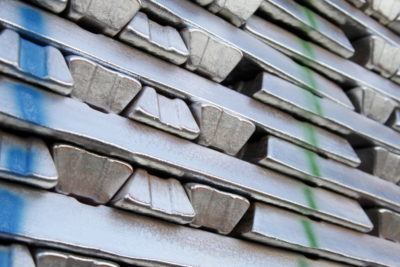 Global Zinc Production
85% of global supply comes from four broad types of zinc ore deposit
[Speaker Notes: Ore deposit classification is a complex and challenging subject within the field of economic geology. It involves categorizing and organizing various types of mineral deposits based on their geological characteristics, formation processes, mineralogy, and economic potential. The classification of ore deposits helps geologists and resource professionals understand deposit origins, explore for new deposits, and develop exploration and mining strategies.]
Global Zinc Deposits
Deposit size based on pre-mining total contained zinc-equivalent metal (ZnEq).
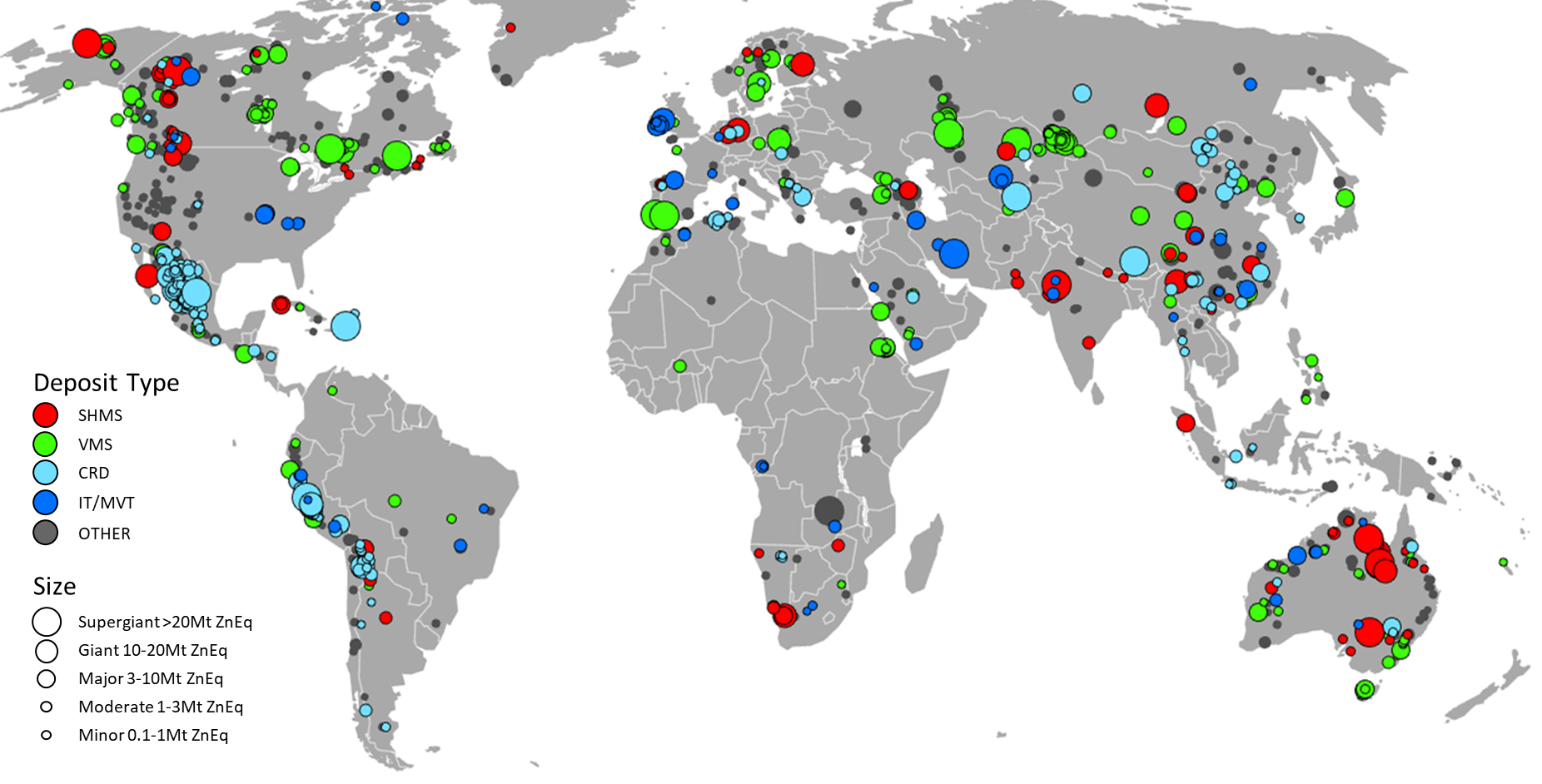 Source: S&P Global, Wood MacKenzie, plus other sources
[Speaker Notes: World class ore deposits are characterized by their large size, high-grades, and economic viability. 
These world class deposits represent the most significant deposits within their respective deposit types and generally attract substantial attention and investment from mining and exploration companies.]
Shale-hosted Massive Sulphide (SHMS)
SHMS deposits are the primary source of global zinc (36%)
Class dominated by super giants
Large size, long life
Good explorability - large footprint
Good mineability - flat lying
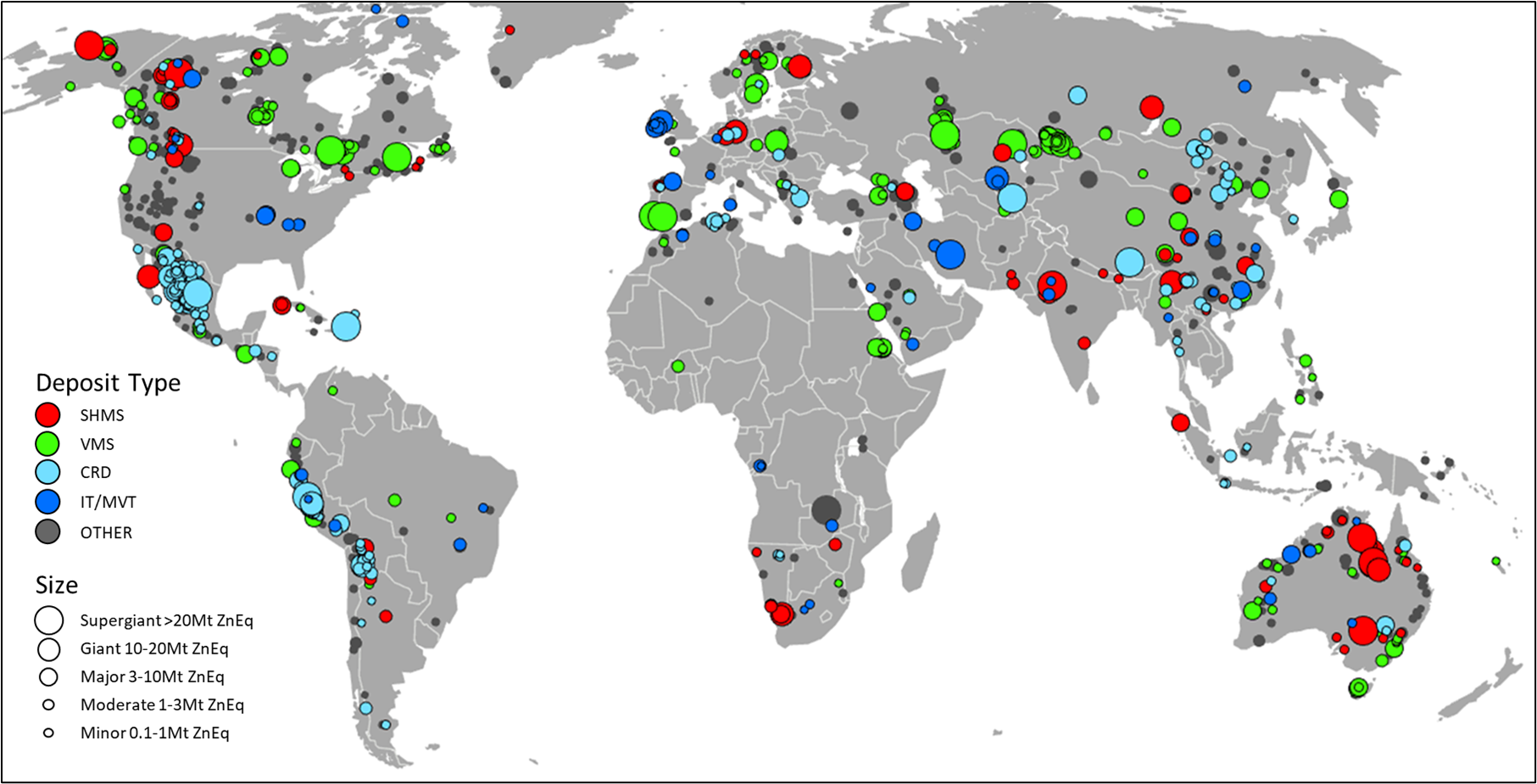 Metallurgically challenging – fine grained 
Deleterious elements such as Cd, As, Tl and Se
Many notable examples remain undeveloped due to grade, metallurgy and location challenges
6 of the top 10 zinc producing mines are SHMS deposits and these 6 mines contribute about 15% of global supply
[Speaker Notes: Six of the top ten producing mines are SHMS deposits and account for 1.9Mt (15%) of contained zinc production in 2022 (Wojcik, 2023). This deposit type is dominated by giant and supergiant deposits, such as Red Dog, Rampura Agucha, Mount Isa, Broken Hill and and formerly Sullivan and Rammelsberg. 
However, there have been relatively few recent discoveries. Some notable exceptions are the Teena deposit discovered in 2013 in the McArthur River district in the Northern Territory, Australia (discovered 2013, Taylor et al., 2017; Hayward et al., 2021) and Anarraaq and Aktigiruq in the Red Dog district in Alaska, USA (discovered 1999 and 2001, respectively, USA; Jennings and King, 2002; Blevings et al., 2013). 
It is also worth nothing that several large SHMS deposits, such as Howards Pass, remain undeveloped due to grade, metallurgical and location challenges  . 
 ? fine grained nature also ?
 Added "metallurgical"]
Red Dog (Zn-Pb-Ag)
The richest zinc orebody in the world
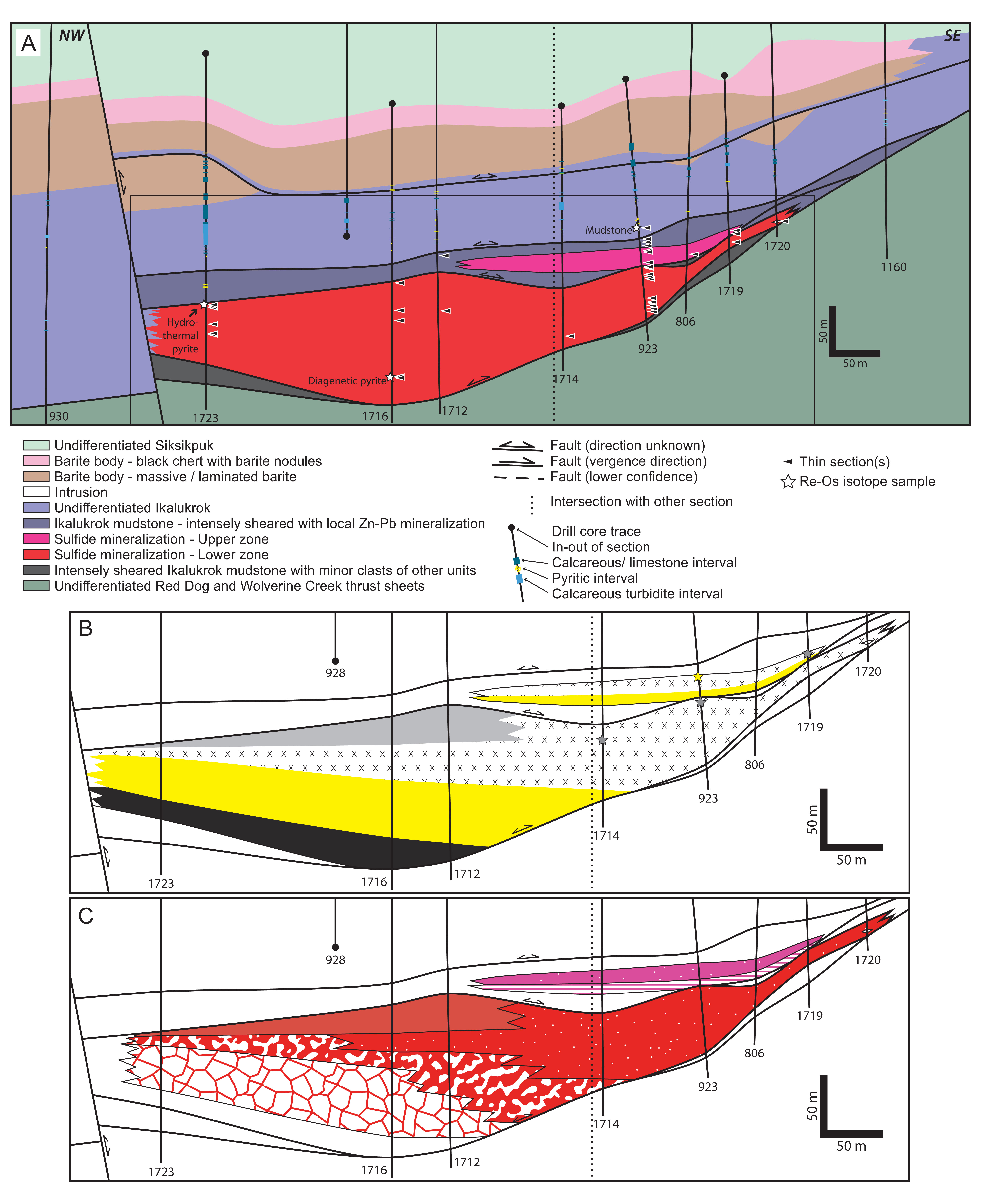 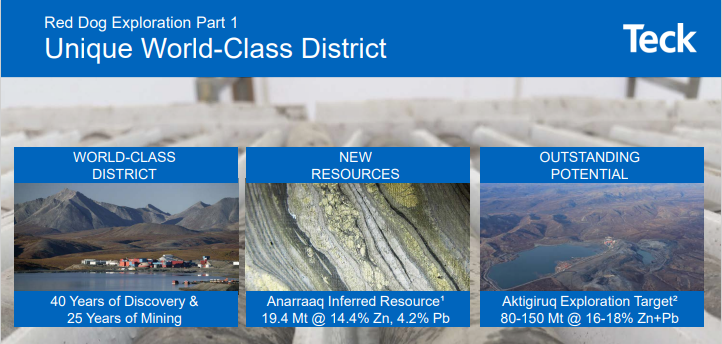 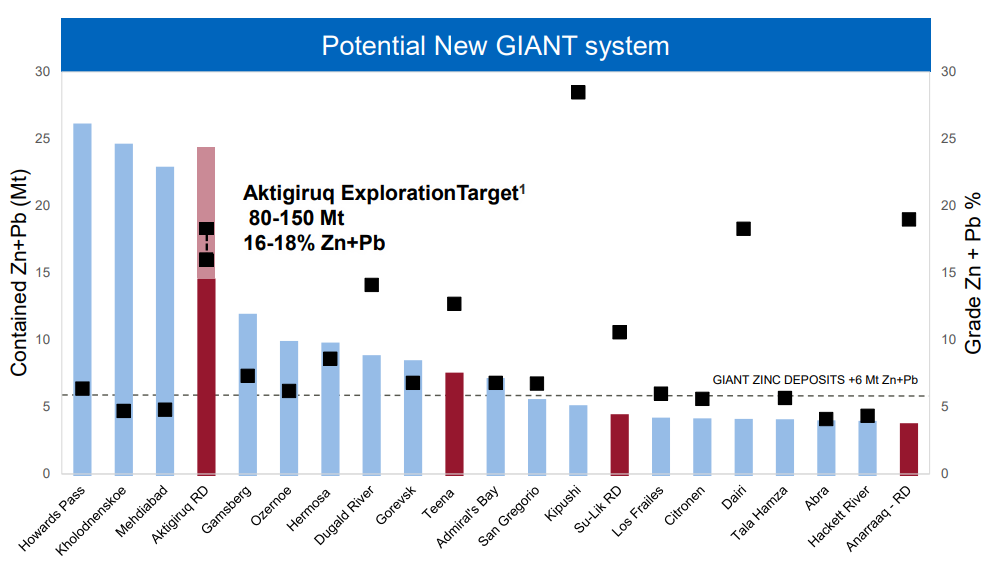 Source: Teck Resources 2017
Longitudinal section through the central part of the Anarraaq sulfide deposit, oriented perpendicular to the direction of transport during Brookian shortening (Reynolds et al., 2019)
Source: Teck Resources 2017
[Speaker Notes: Six of the top ten producing mines are SHMS deposits and account for 1.9Mt (15%) of contained zinc production in 2022 (Wojcik, 2023). This deposit type is dominated by giant and supergiant deposits, such as Red Dog, Rampura Agucha, Mount Isa, Broken Hill and and formerly Sullivan and Rammelsberg. 
However, there have been relatively few recent discoveries. Some notable exceptions are the Teena deposit discovered in 2013 in the McArthur River district in the Northern Territory, Australia (discovered 2013, Taylor et al., 2017; Hayward et al., 2021) and Anarraaq and Aktigiruq in the Red Dog district in Alaska, USA (discovered 1999 and 2001, respectively, USA; Jennings and King, 2002; Blevings et al., 2013). 
It is also worth nothing that several large SHMS deposits, such as Howards Pass, remain undeveloped due to grade, metallurgical and location challenges  . 
 ? fine grained nature also ?
 Added "metallurgical"]
Volcanogenic massive sulphide (VMS)
Second largest source of global zinc (22%)
Polymetallic – base and precious metals
Can generate high economic margins
Widely distributed, can be attractive to junior and some major companies
Occur in districts
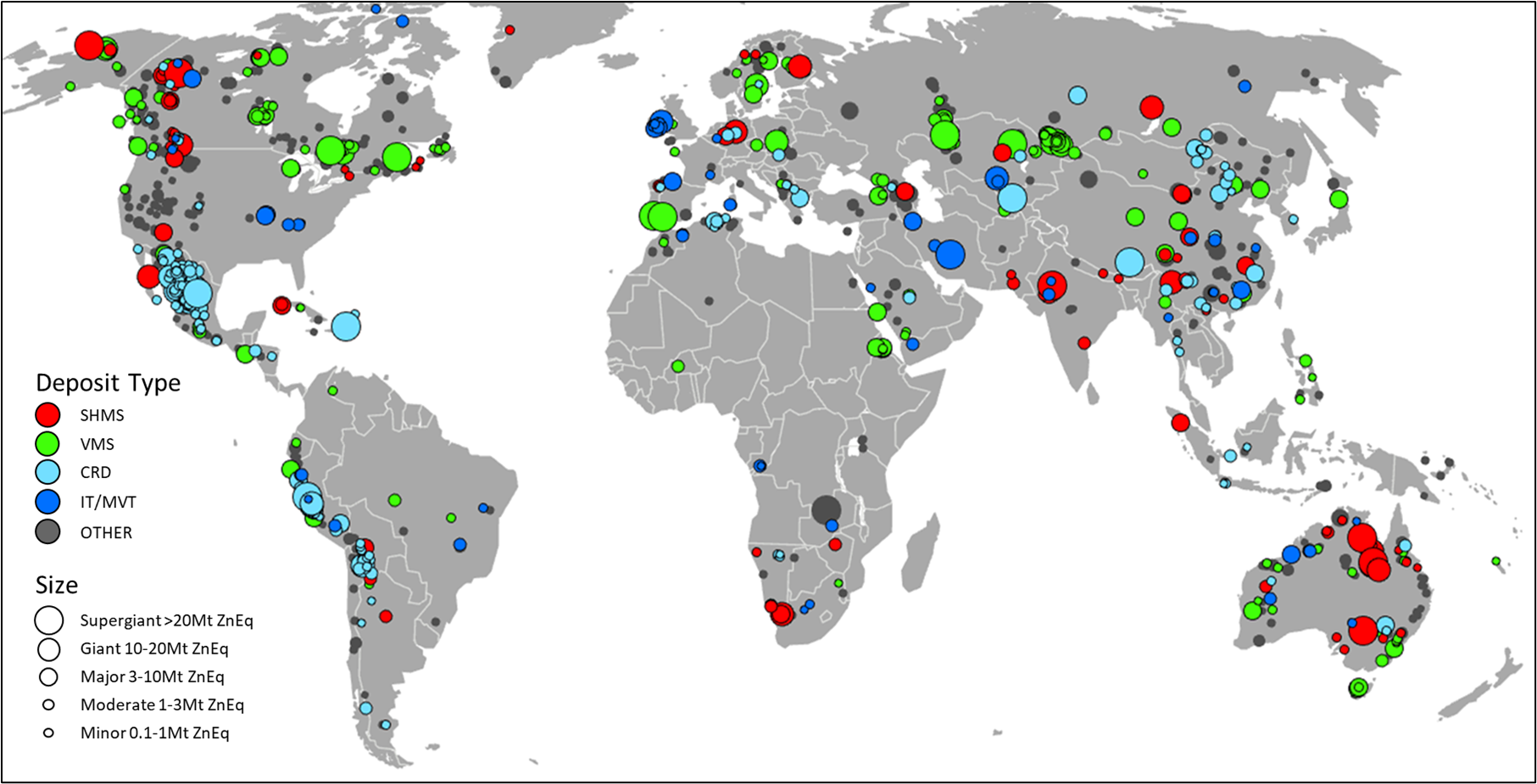 Average size of deposits in many districts is small, requires significant brownfield/district exploration to sustain production 
Deleterious elements resulting in a  “dirty concentrate”
[Speaker Notes: Polymetallic VMS deposits, often with both base and precious metals can generate high economic margins. VMS deposits commonly occur in districts and there are There are a number of giant and supergiant deposits and major districts in this deposit type category (e.g. Kidd Creek).  VMS deposit are also widely distributed and are attractive in terms of explorability for both junior explorers and major companies. However, in many districts the average deposit size is small and many of the large districts are relatively mature in terms of exploration potential.  VMS deposits also commonly contain deleterious elements which can pose metallurgical and environmental challenges. Managing and mitigating the impact of these elements is important for sustainable mining.]
Kidd Creek (Zn-Cu-Pb-Ag)
140 Mt of ore produced over the past 50 years
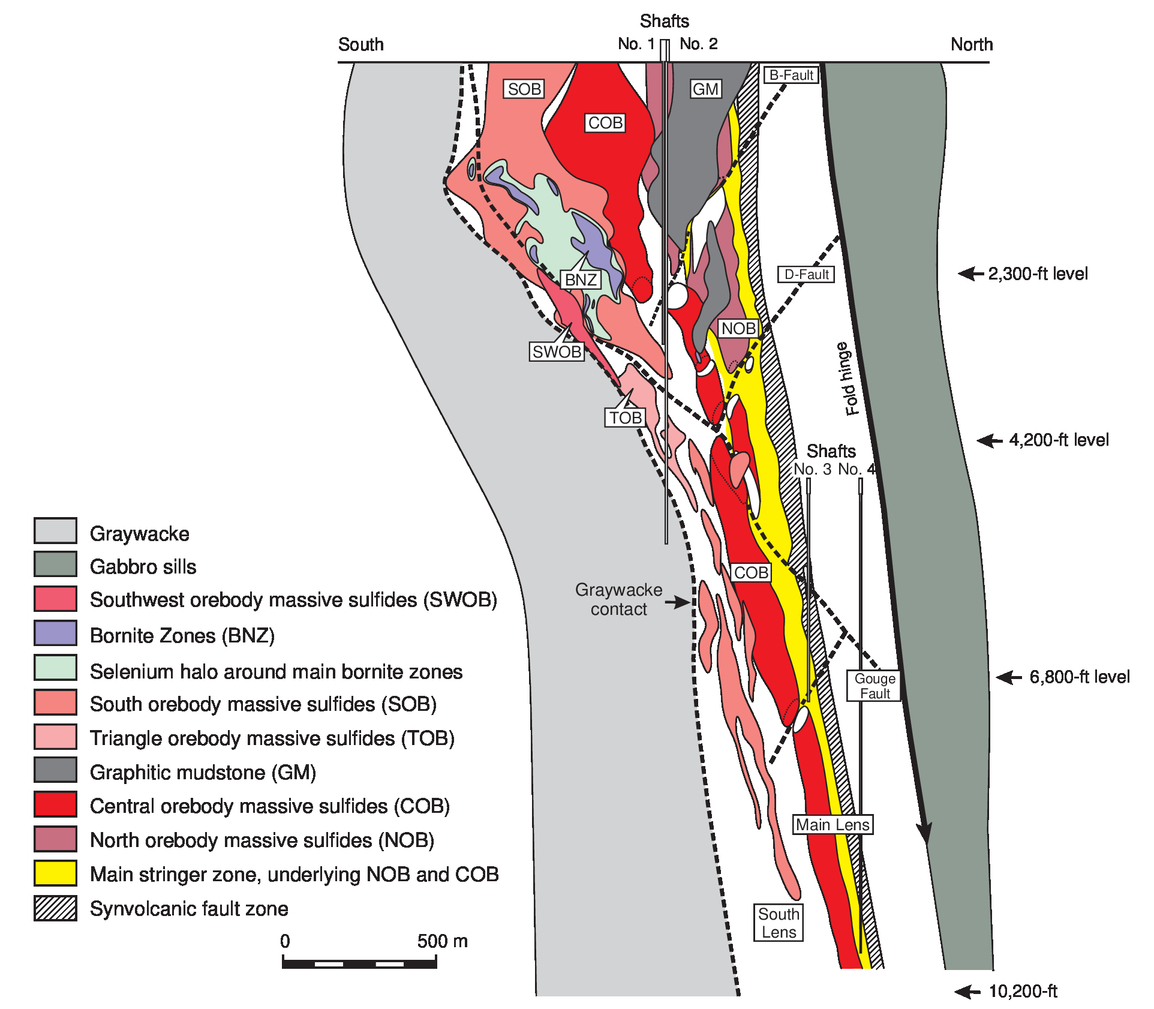 The supergiant Kidd Creek VMS deposit is one of the world’s largest and highest-grade Cu-Zn deposits, with total past production, reserves, and resources to 2990 m elevation of 171 million tonnes (Mt) of ore
The deposit was discovered in 1963 with the discovery hole intersecting 190 m grading 1.21% Cu, 8.5% Zn, 0.8% Pb, and 138 g/t Ag
After 50 years of continuous mining (1966–2016), the deposit has produced a total of 140.4 Mt of ore at grades of 2.29% Cu, 6.15% Zn, 0.22% Pb, and 86.2 g/t Ag
Was Canada’s second largest zinc producer (49kt zinc in conc.) in 2021, but is scheduled to close soon
Schematic representation of the restored longitudinal section of the Kidd Creek deposit (Hanington et al., 2000)
Carbonate Replacement Deposits (CRD)
Third largest source of global zinc (18%), of which skarns dominate (12%)
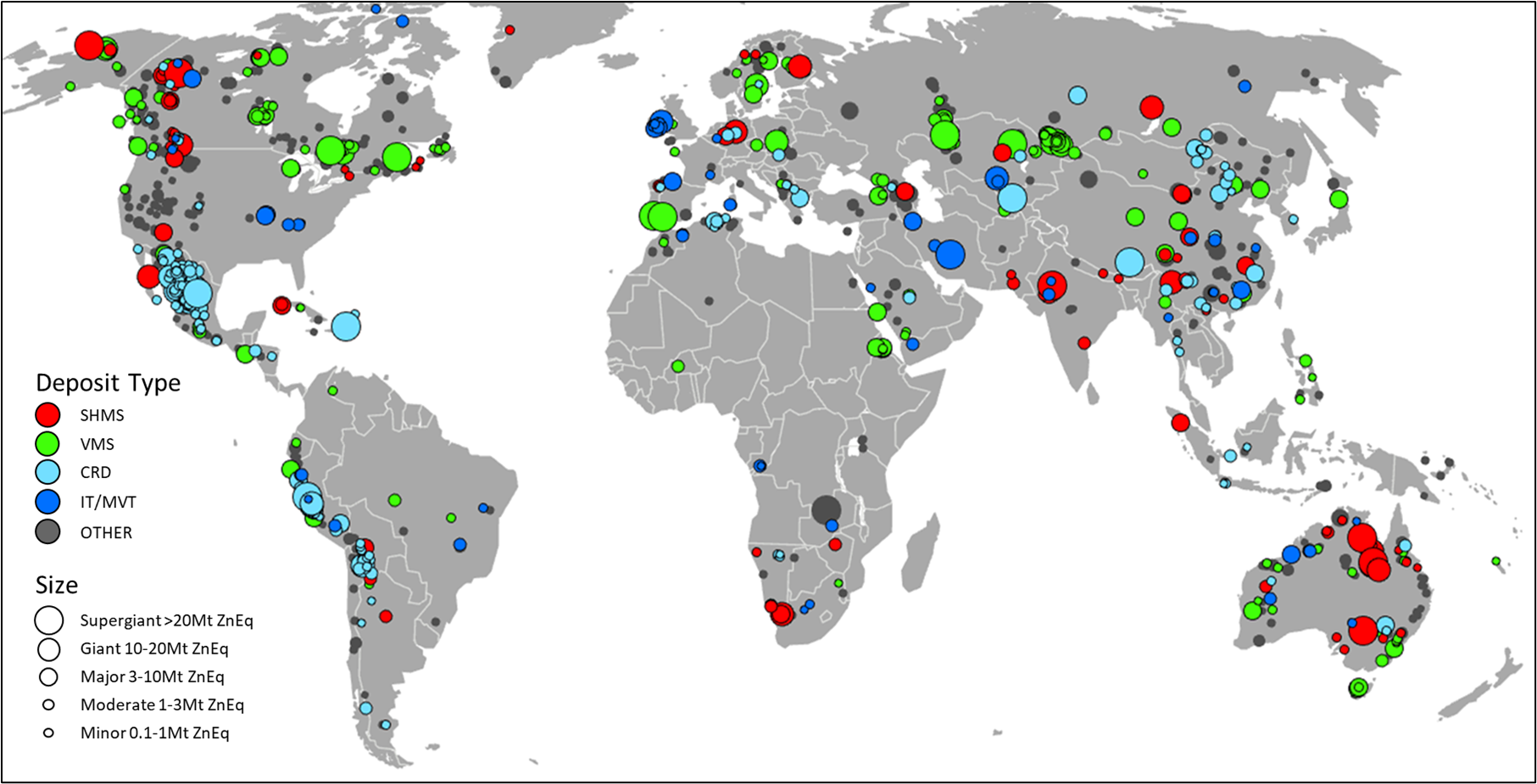 Polymetallic 
Can generate high economic margins
Often large and bulk-mineable in open pits which also improves mining economics
Some giants, but many CRDs are small
Can be metallurgically complicated
Including skarns, mantos, and epithermal vein and breccia-hosted deposits.  
Taylor Deposit in Arizona sold to South32 for USD1.23B in 2018
[Speaker Notes: However, Skarn deposits dominate this deposit type in terms of zinc production and contribute approximately 12% of global zinc production in 2022 (Wojcik, 2023) and contain around 9% of known glocal zinc resources. Many Skarn deposits are polymetallic which can yield high profit margins.  They are often large and bulk-mineable in open pits which also improves mining economics.]
Antamina
World’s largest zinc-producing skarn deposit
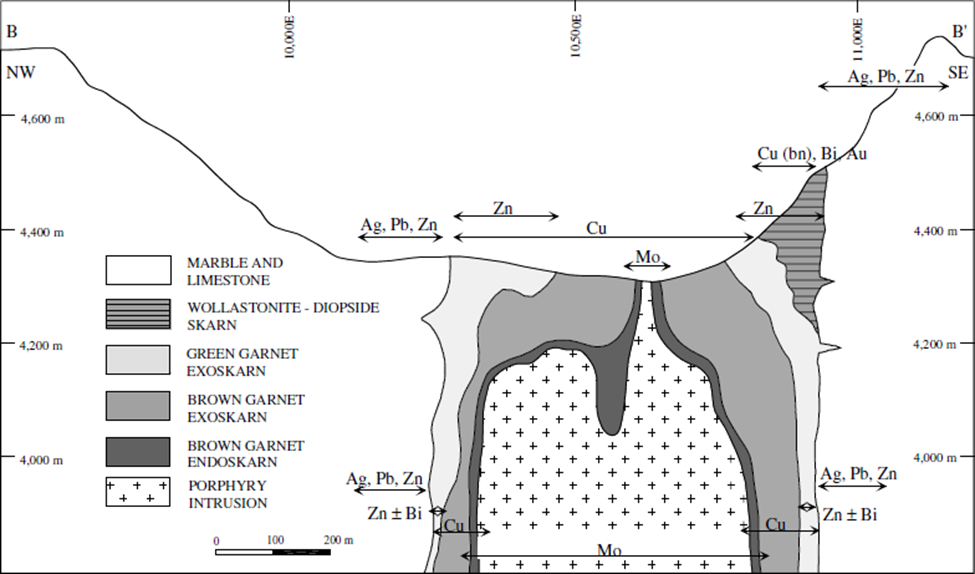 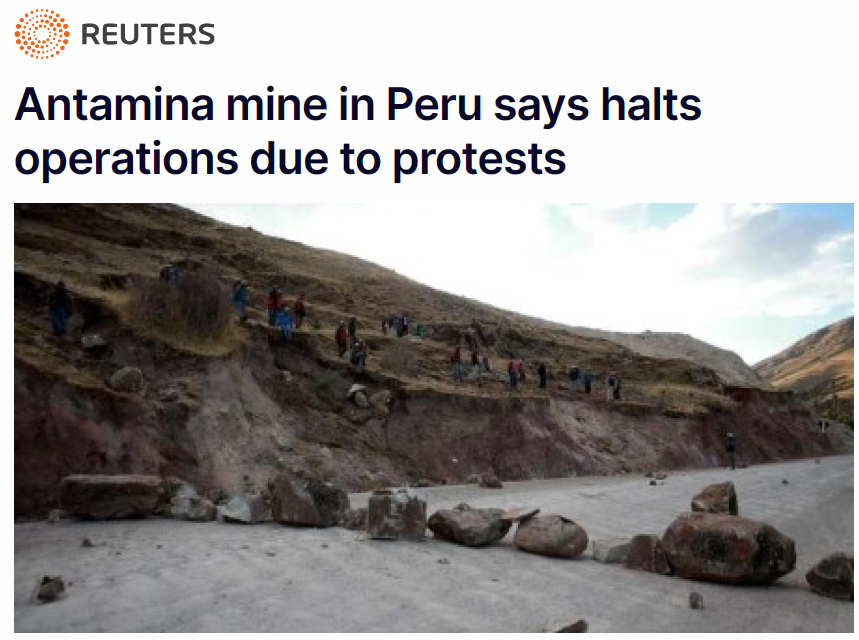 October 2021
From Redwood (2005) NW-SE cross section (looking NE) of the Antamina copper-zinc skarn deposit, showing zonation of skarn and metals.
[Speaker Notes: However, Skarn deposits dominate this deposit type in terms of zinc production and contribute approximately 12% of global zinc production in 2022 (Wojcik, 2023) and contain around 9% of known glocal zinc resources. Many Skarn deposits are polymetallic which can yield high profit margins.  They are often large and bulk-mineable in open pits which also improves mining economics.]
Irish-Type and Mississippi Valley-type (IT/MVT)
Fourth largest source of global zinc (9%)
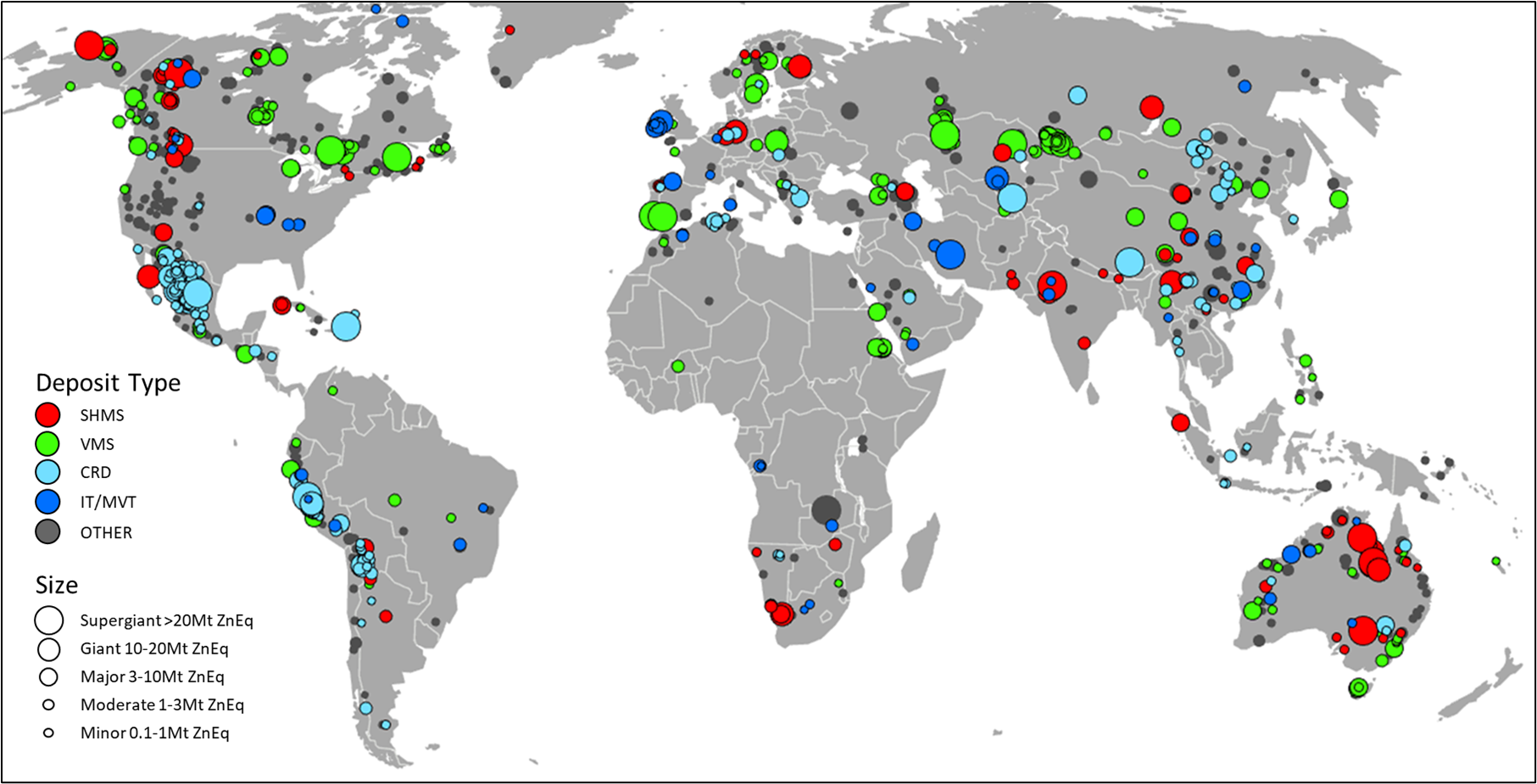 Attractive metallurgy - produce clean, low-Fe and high-grade concentrates which are sought after by smelters
Tend to occur in large districts containing multiple deposits
Average size of deposits in many districts is small, requires ongoing brownfield/district exploration 
Lead is a common biproduct
Navan (Zn-Pb)
Over 100 Mt of ore produced to 2021
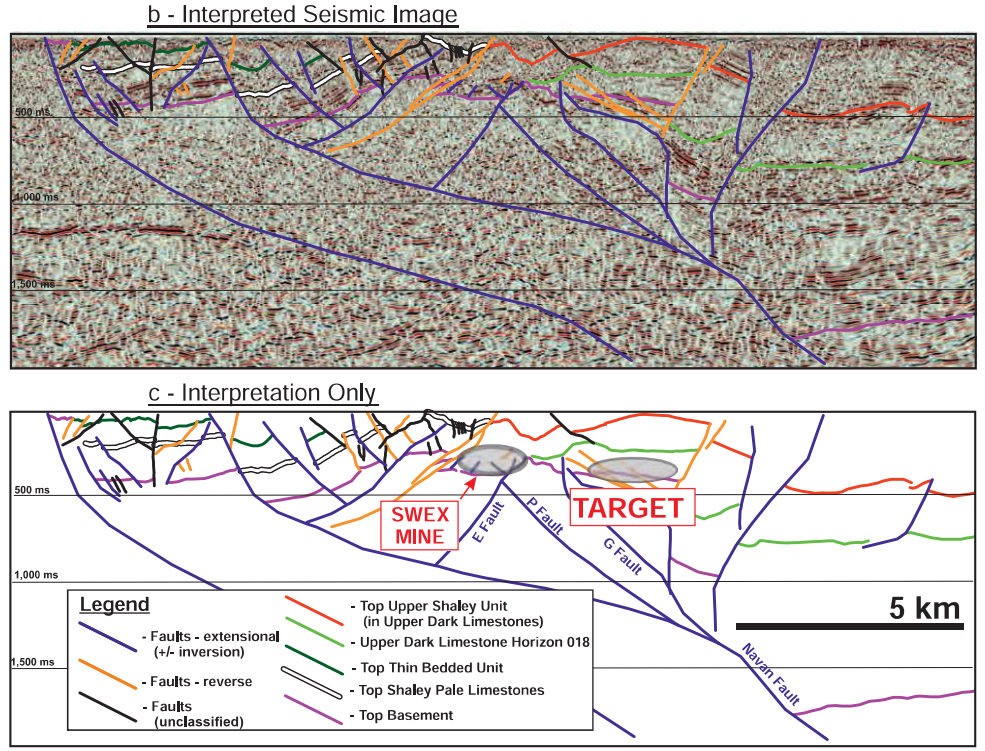 In production since 1977 and has produced 92.6 Mt of ore at 7.8% Zn and 1.8% Pb (Ashton et al., 2015)
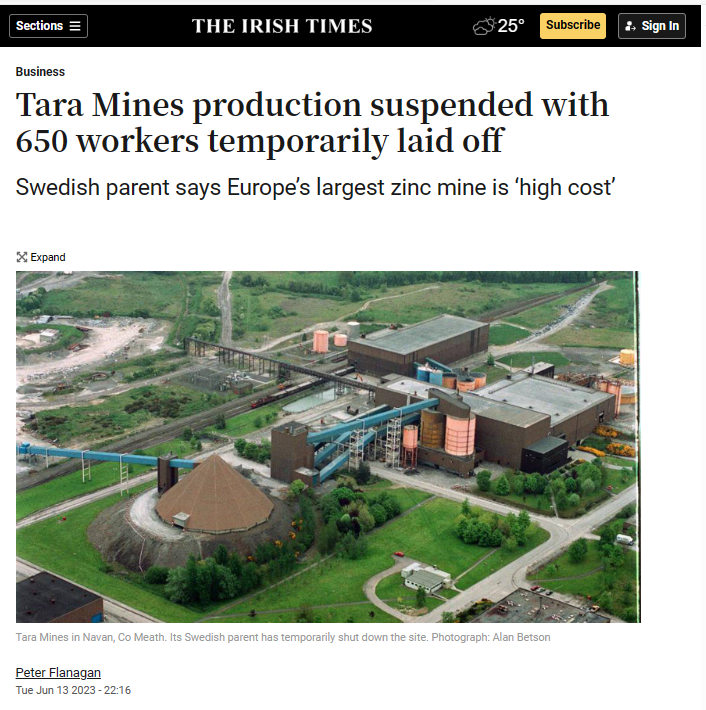 Subset of seismic line 2 showing the southwest extension and Tara Deeps target area. B. prestack time migration showing interpreted faults and geology (Ashton et al., 2015)
Metal Endowment of the Irish Midlands Basin
Seven Zn-Pb-(Cu) deposits mines since 1960
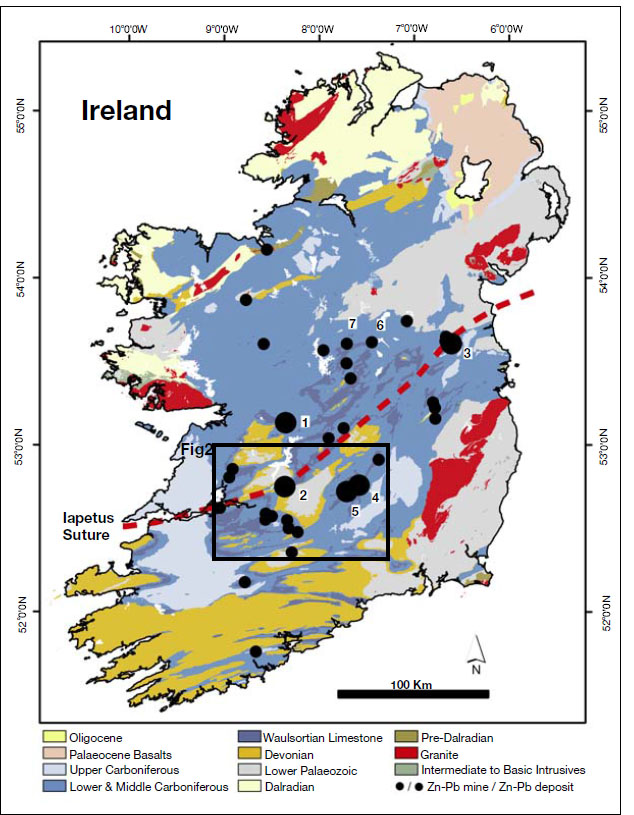 Seven carbonate hosted Zn-Pb deposits (Tynagh, Gortdrum, Magcobar, Silvermines, Navan, Galmoy and Lisheen) have been mined in the Irish Midlands Basin since 1960 - representing a resource base of around 22 Mt of metal
Several significant prospects remain unmined  (Pallas Green, Stonepark, Harberton, Ballinalack, Kilbricken and Keel) with numerous smaller prospects and mineralized localities attesting to the metal endowment of the Irish Midlands Basin
Geological map of Ireland showing the location of zinc-lead mines and prospects: (1) Tynagh, (2) Silver mines, (3) Navan, (4) Galmoy, (5) Lisheen, (6) Ballinalack, and (7) Keel. The dashed red line marks the inferred location of the Iapetus suture.
Potential for New Discoveries Remains High
Particularly under “cover rock” sequences
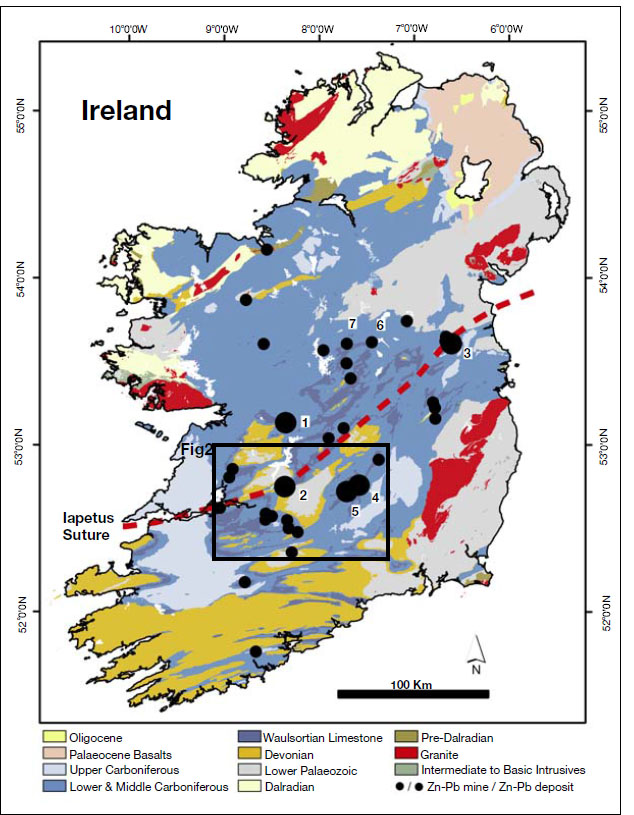 Despite several decades of intensive mineral exploration in the Irish Midlands basin, the potential for new discoveries within this basin remains high
Large areas/volumes of rock remain relatively underexplored. This is particularly true for areas with “cover rock” sequences
The presence of these cover rocks has shielded underlying mineralization from direct observation and has presented a unique challenge for explorers. However, it also represents an opportunity for new discoveries
Geological map of Ireland showing the location of zinc-lead mines and prospects: (1) Tynagh, (2) Silver mines, (3) Navan, (4) Galmoy, (5) Lisheen, (6) Ballinalack, and (7) Keel. The dashed red line marks the inferred location of the Iapetus suture.
Advancements in Exploration Technologies
Seismic reflection surveys
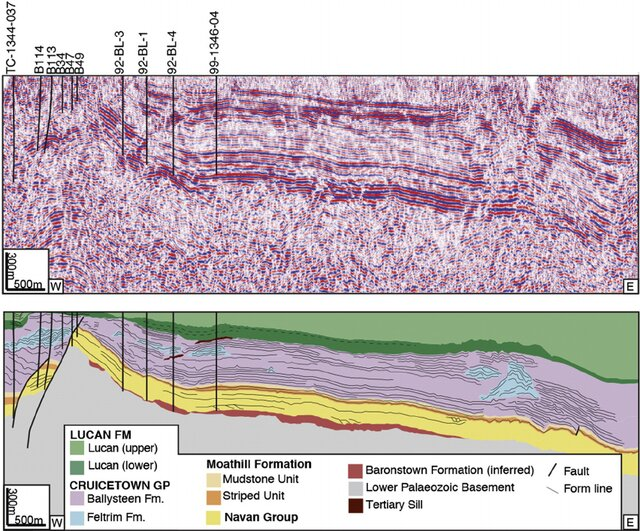 In 2010, Teck Ireland collected 2D seismic data across the Ballinlack deposit and these data clearly imaged the stratigraphy and structure of the deposit and demonstrated the usefulness of seismic reflection data for mineral exploration in the Irish Midlands
As a result, seismic reflection surveys have been an integral part of Teck’s exploration program in Ireland since that time
W-E orientated seismic section of line 10-1/11-4 with drill hole locations; (b) geological cross-section based on drill core and seismic data de Morton et al., 2015)
[Speaker Notes: Moreover, advancements in exploration technologies, such as cost-effective collection of onshore seismic reflection data, have significantly enhanced our ability to uncover hidden mineral deposits and expand our understanding of the basin's geological complexities. Teck Ireland collected 2D seismic data across the Ballinlack deposit in 2010 and these data clearly imaged the stratigraphy and structure of the deposit (de Morton et al., 2015) and demonstrated the usefulness of seismic reflection data for mineral exploration in the Irish Midlands. As a result, seismic reflection surveys have been an integral part of Teck’s exploration program in Ireland since that time. In 2012, Boliden also collected 2D seismic across the Navan deposit and these data were a “game changer” in terms of subsurface visualization and leading to priority target being identified 2 km south of the mine. Drill testing of this target resulted in the blind Tara Deep discovery in 2012 (Ashton et al., 2018).  Since 2010, large amount of seismic reflection data have been collected across the Irish Midlands basin, but to-date no new greenfields discoveries have been announced. Nonetheless, the usefulness of seismic data in finding permissive structural settings for ore-formation, at depth and below cover rock sequences, means that it will likely plan a role in future discoveries in the Irish Midlands Basin.  
The combination of accumulated geological knowledge, technological advancements, and ongoing exploration programmes has greatly increased the likelihood of future mineral discoveries in the Irish Midlands basin. The insights gained from previous exploration efforts, coupled with state-of-the-art exploration tools and methodologies, provide a solid foundation for identifying and targeting prospective areas within the basin. This collective knowledge and expertise, combined with a commitment to continued exploration and investment, create an optimistic outlook for exciting new mineral discoveries in the Irish Midlands basin in the years to come.
In summary, the Irish Midlands basin's rich history of mineral discoveries and the distinctive attributes of Irish-type deposits underline its enduring importance in terms of global zinc exploration and mining. The presence of world-class deposits within the basin, characterized by their large size, good grade, metallurgical simplicity and production of clean concentrates, solidify its reputation as a significant zinc-producing region.]
Accumulated Geological Knowledge plus New Technology
Combined with increased investment in exploration
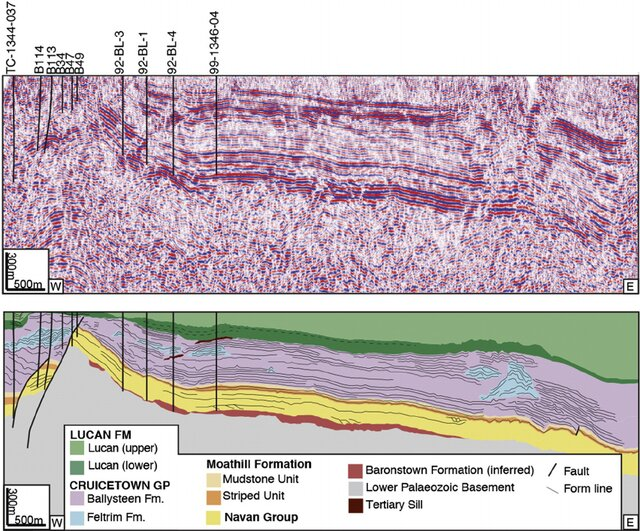 Ballinalack seismic line, Teck Ireland
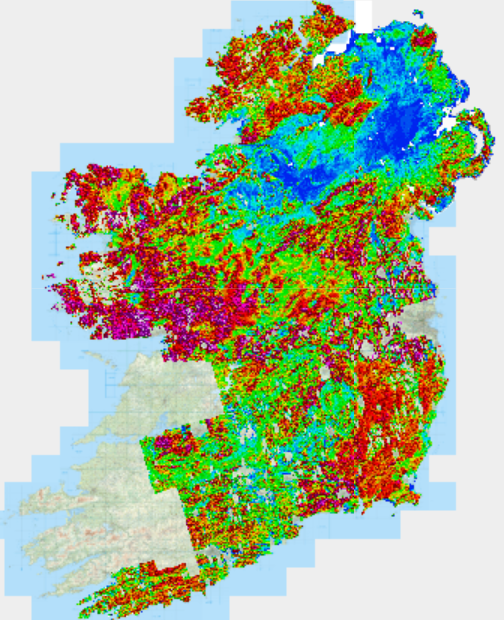 TELUS EM 
3kHz apparent 
resistivity
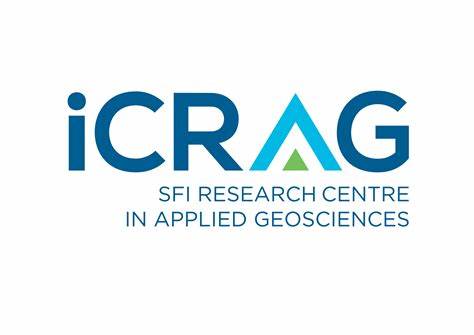 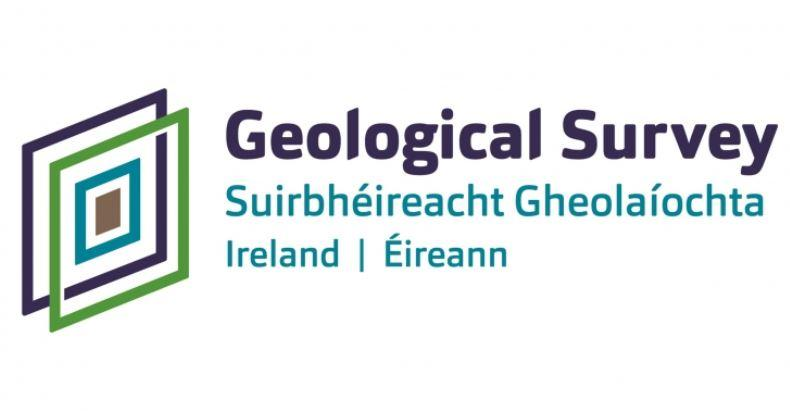 New Discoveries Require Investment in Exploration
Averaging €22M per annum (all commodities) since 2008
Compiled from public domain data by Conor Moynihan, Teck Ireland
[Speaker Notes: The Irish Midlands basin is globally significant in terms of zinc exploration and mining. Over the course of the past six decades, numerous discoveries in the basin have highlighted its potential to host world-class zinc deposits. One particularly noteworthy deposit is Navan, renowned as one of the largest Irish-Type/Mississippi Valley-Type (IT/MVT) deposits worldwide. Navan has produced substantial quantities of zinc and lead ores for the past 45 years and has played a pivotal role in the economic prosperity of the surrounding area. One advantage of Irish-type deposits, exemplified by Navan as well as Lisheen/Galmoy, is their metallurgical simplicity. These deposits lend themselves to straightforward ore processing techniques, resulting in the production of clean zinc concentrates with minimal impurities. Such high-quality concentrates are highly sought after by zinc smelters across the globe as they can be blended with other lower quality zinc concentrates, leading to improved smelting economics. 
Despite several decades of intensive mineral exploration in the Irish Midlands basin, the potential for new discoveries within this region remains remarkably high. The basin's substantial metal endowment and the quality of its existing deposits make it an appealing and promising area for further exploration activities. While substantial progress has been made in exploring various parts of the basin, there are still vast areas that remain relatively underexplored. This is particularly true for regions covered by rock sequences, such as the Tobercollen, Lucan and Boyne Formations, commonly referred to as the "Calp." The presence of these cover rocks has shielded underlying mineralization from direct observation and has presented a unique challenge for explorers. However, it also represents a tremendous opportunity for new discoveries, as these unexplored areas hold the potential for hidden mineral deposits that have yet to be tapped.]
Green Irish Zinc
Where do we want your zinc to come from?
EU legislation now requires that by 2030 10% of each critical raw material be mined within the EU
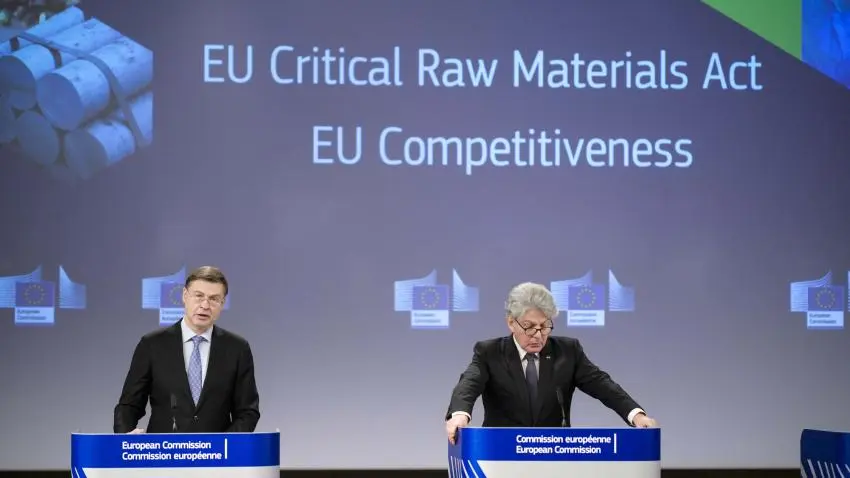 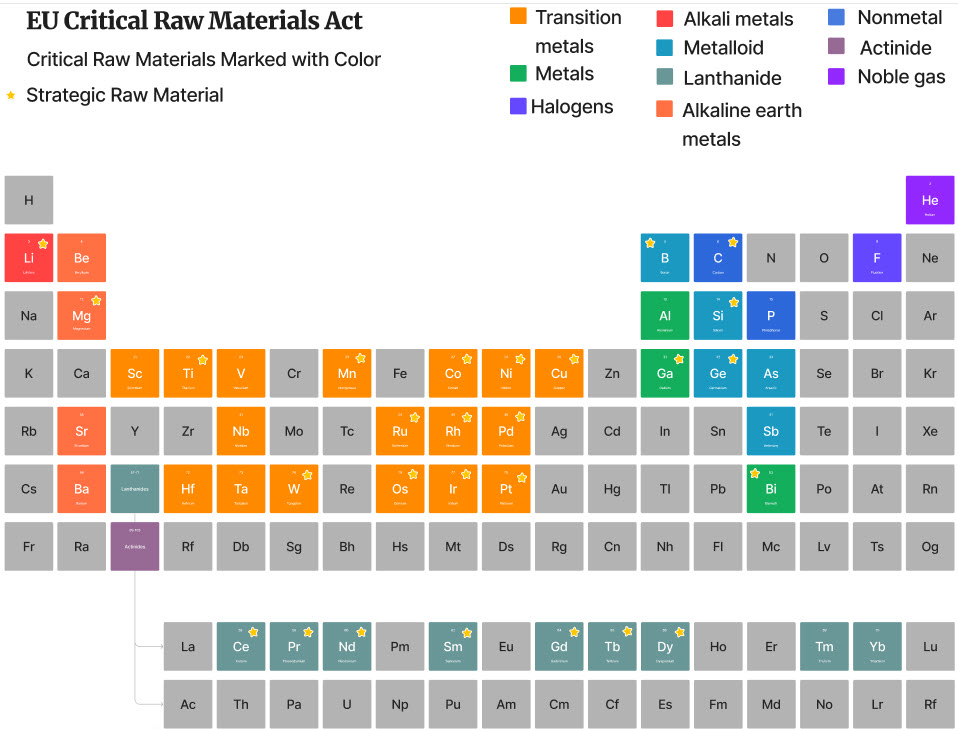 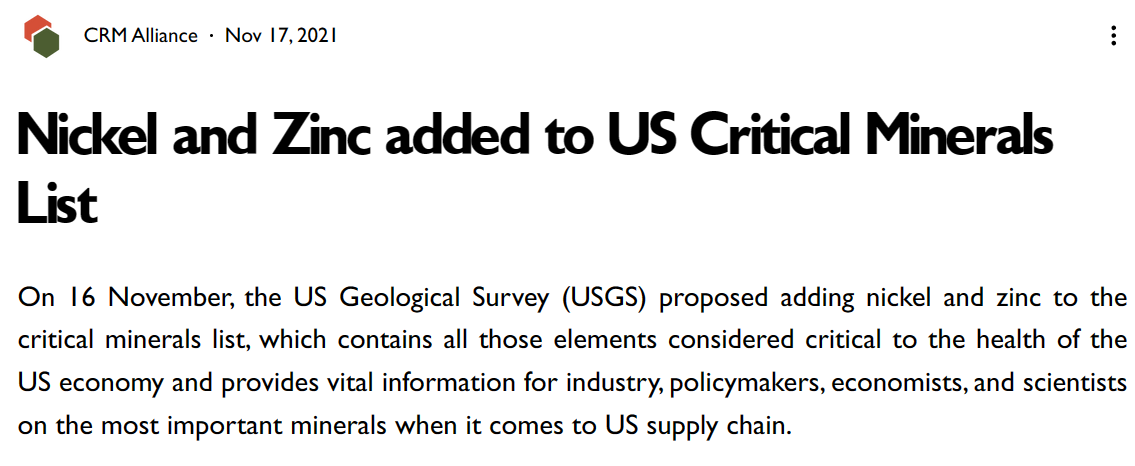 [Speaker Notes: The extraction of zinc from the Irish Midlands basin also contributes significantly to the European Union's pursuit of mineral self-sufficiency and sustainability goals. By harnessing the basin's mineral resources, the EU aims to enhance its resource security and reduce its dependence on external zinc supplies. This strategic objective not only bolsters the EU's economic resilience but also promotes a more sustainable and environmentally responsible approach to mineral extraction and utilization.
Furthermore, the production of zinc from the Irish Midlands basin aligns with the EU's broader sustainability agenda. By accessing local zinc deposits, the EU reduces its reliance on long-distance transportation of minerals, thereby minimizing carbon emissions associated with the mineral supply chain. This localized approach to zinc production fosters a more sustainable and resilient mineral industry within the EU, contributing to the region's transition towards a greener and more environmentally conscious future.
.]